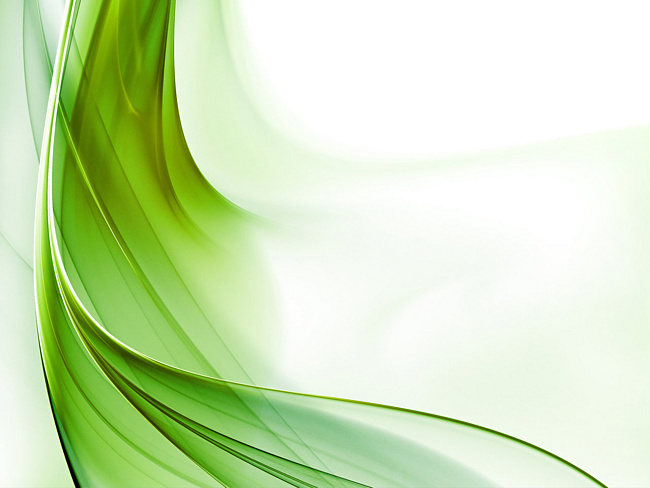 Использование технологии визуализации учебной информации в условиях реализации ФГОС в основной школе
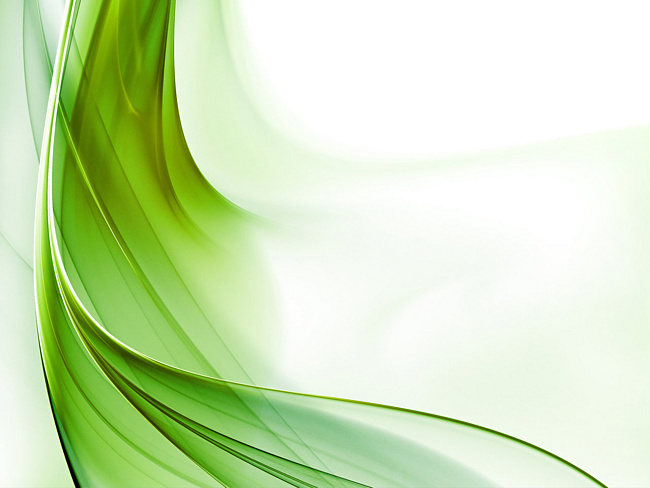 технология визуализации учебной информации
Александрова Е.В. 2014 Нижневартовск МБОУ СОШ №2
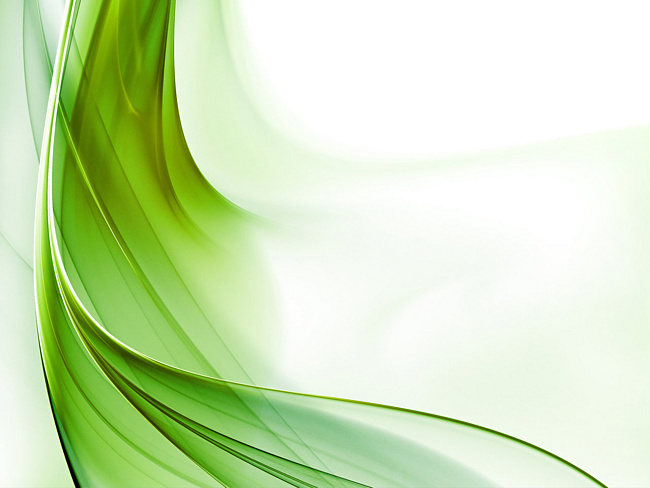 Принципы технологии визуализации
Александрова Е.В. 2014 Нижневартовск МБОУ СОШ №2
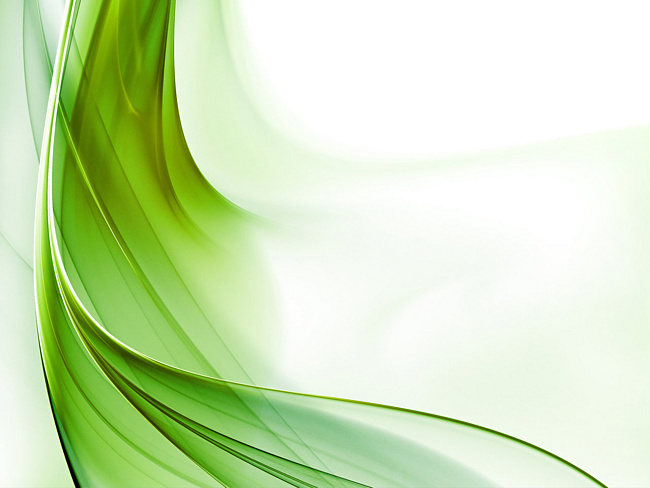 Визуальное мышление и проблемы восприятия и пониманияучебной информации
«Сейчас 3 часа 40 минут, сколько времени будет через полчаса?»
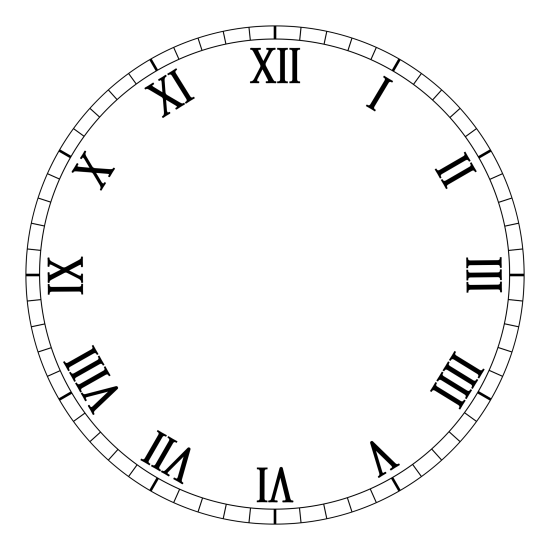 1. полчаса=30мин
2. 40мин+30мин=70мин
3. 1час=60мин
4. 70мин-60мин=10 мин
5. Ответ 4часа10минут
Александрова Е.В. 2014 Нижневартовск МБОУ СОШ №2
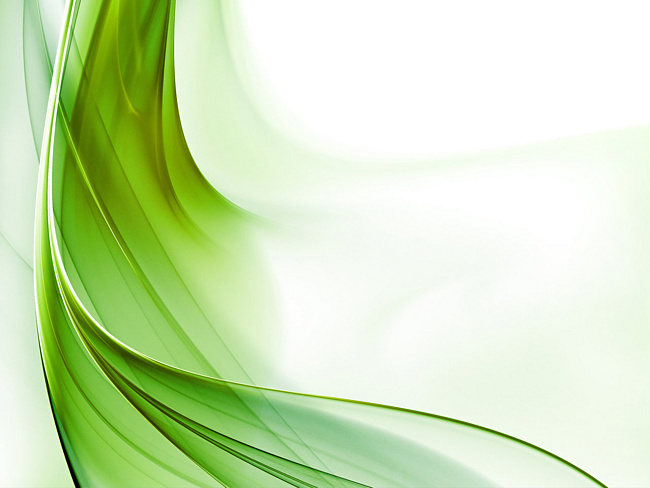 Обобщенная схема организации и предъявления учебного материала
Александрова Е.В. 2014 Нижневартовск МБОУ СОШ №2
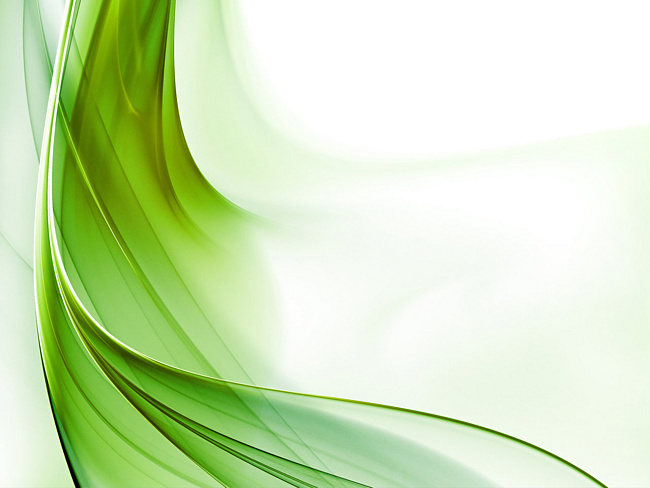 Особенности  визуального мышления на примере математических дисциплин по Н.А. Резнику
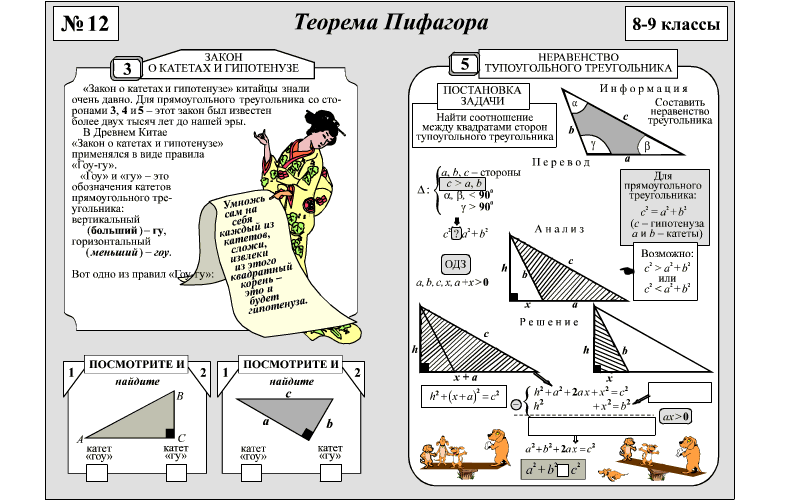 Чертеж;
формульный способ;
символически-наглядные средства.
Александрова Е.В. 2014 Нижневартовск МБОУ СОШ №2
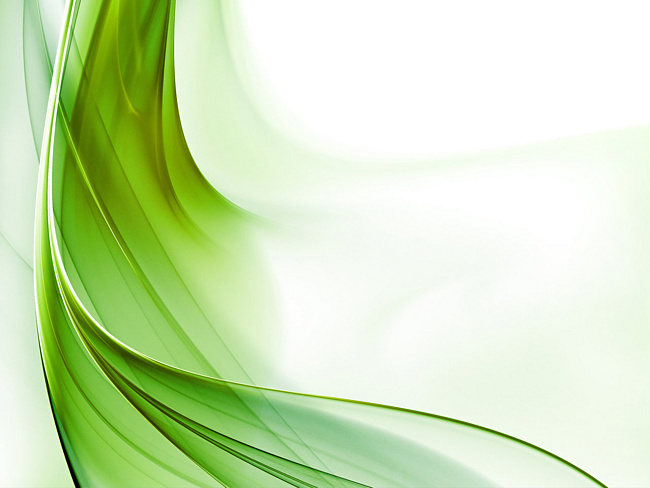 Виды репрезентативных систем
Александрова Е.В. 2014 Нижневартовск МБОУ СОШ №2
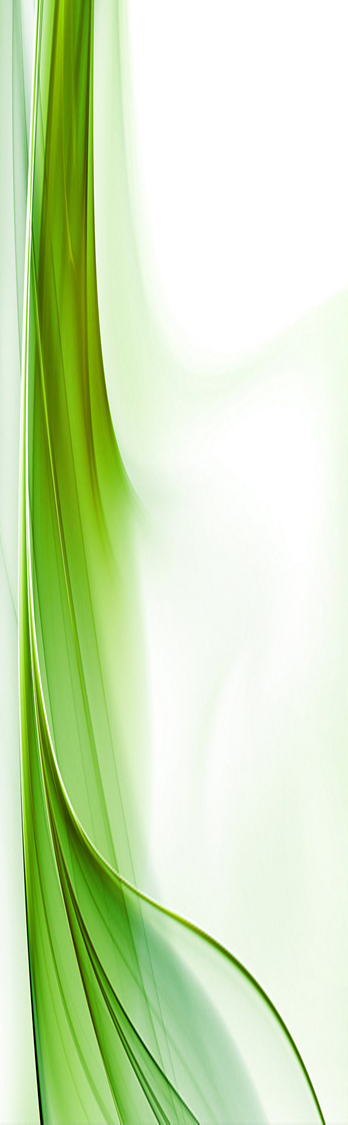 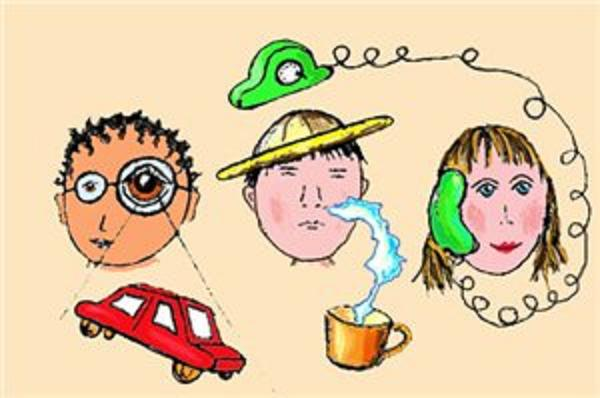 Александрова Е.В. 2014 Нижневартовск МБОУ СОШ №2
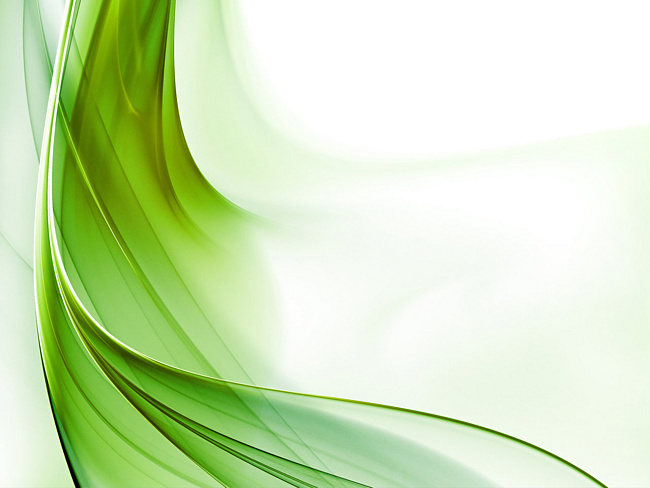 Этапы процесса восприятия и переработки визуальной информации
Александрова Е.В. 2014 Нижневартовск МБОУ СОШ №2
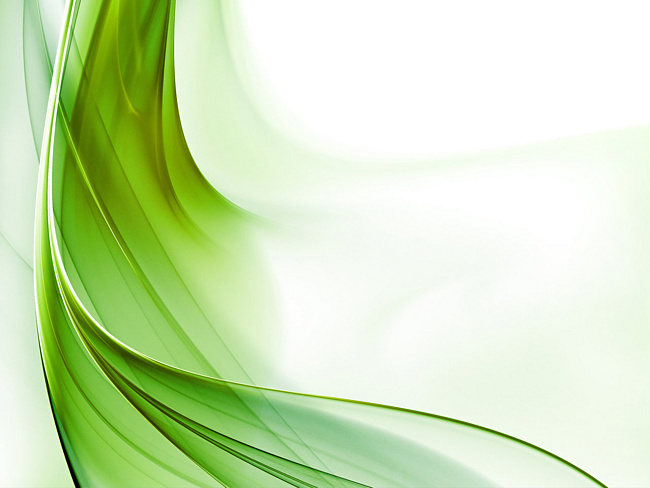 Принципы В.Я. Сквирского в технологическом подходе к организации процесса обучения
Александрова Е.В. 2014 Нижневартовск МБОУ СОШ №2
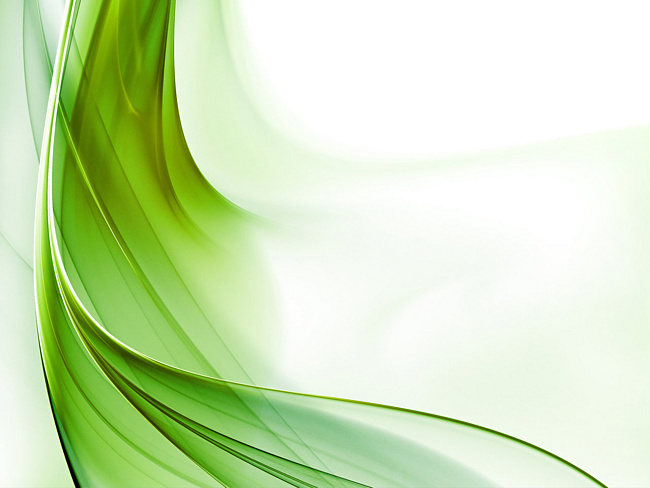 Учебный элемент (УЭ)
Учебный элемент (УЭ) – это подлежащая усвоению логически законченная часть информации.  
в качестве учебного элемента могут быть: определение понятия, факт, явление, процесс, закономерность, принцип, способ действия, характеристика объекта, вывод или следствие. 
типы связей:
 взаимодействие, порождение, преобразование, строение, управление и функциональные связи.
Александрова Е.В. 2014 Нижневартовск МБОУ СОШ №2
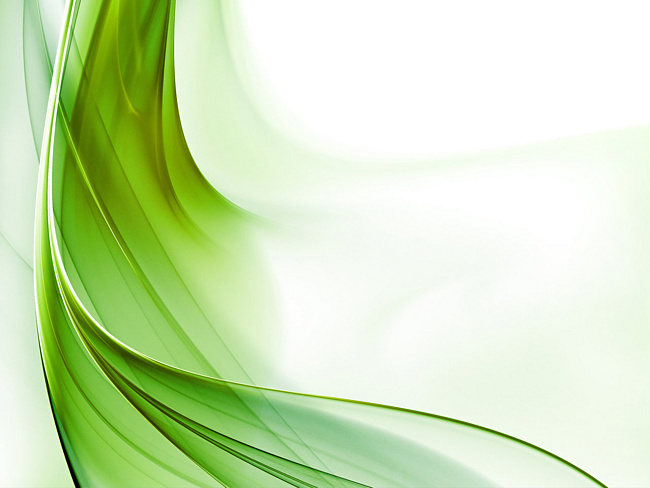 Фрагмент спецификации учебных элементов темы «Механические свойства строительных материалов»
Александрова Е.В. 2014 Нижневартовск МБОУ СОШ №2
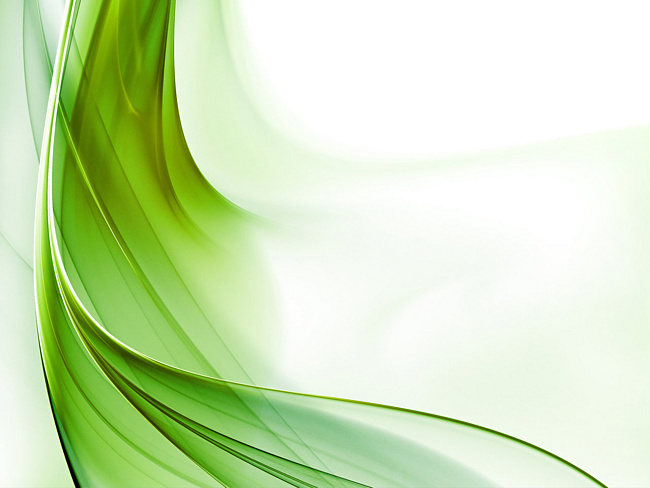 Спецификация учебных элементов
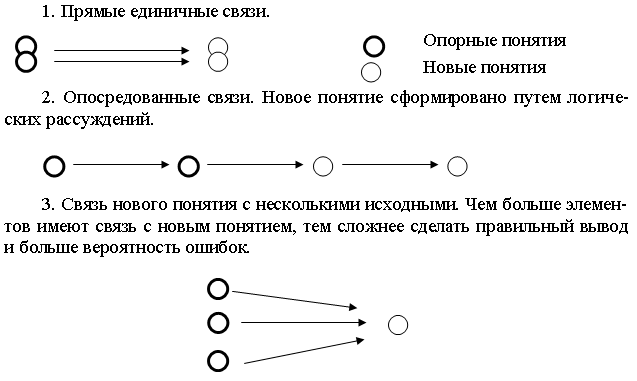 Александрова Е.В. 2014 Нижневартовск МБОУ СОШ №2
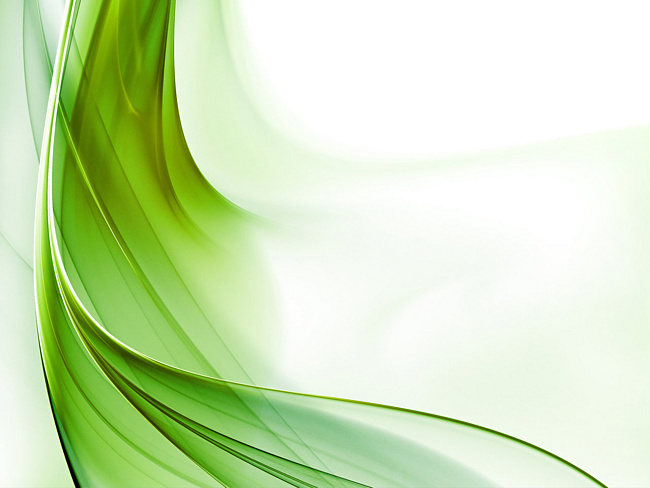 Графы учебной информации
Методика построения графа подробно изложена в пособиях М.И. Ерецкого и В.Я. Сквирского.
	Граф – это схема, показывающая, каким образом множество точек (вершин) соединяется множеством линий (ребер).
Александрова Е.В. 2014 Нижневартовск МБОУ СОШ №2
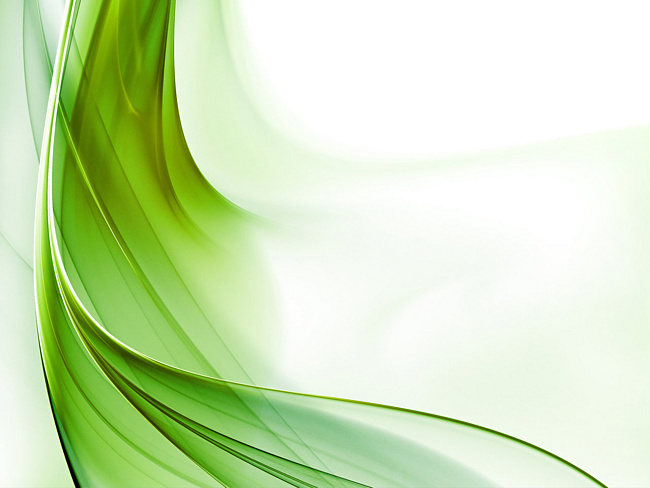 Линейный граф
При такой структуре каждый предыдущий учебный элемент связан только с одним последующим.
Александрова Е.В. 2014 Нижневартовск МБОУ СОШ №2
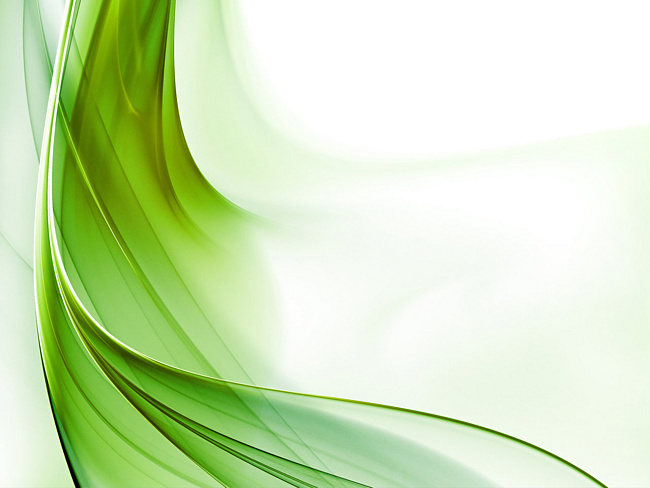 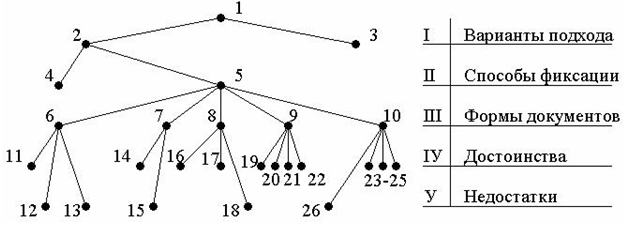 Дедуктивный (древовидный) граф темы «Формы структурирования учебной информации»
Александрова Е.В. 2014 Нижневартовск МБОУ СОШ №2
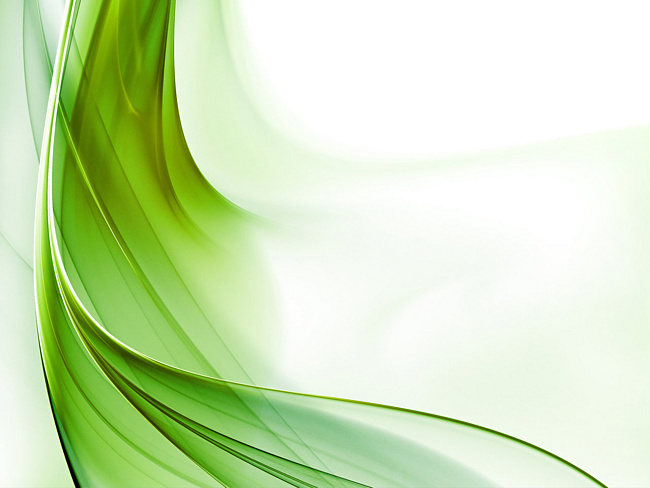 Индуктивный граф
Александрова Е.В. 2014 Нижневартовск МБОУ СОШ №2
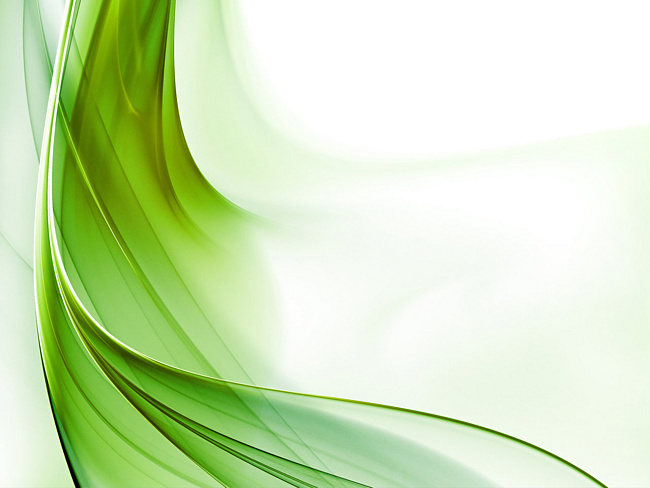 Схемно-знаковые модели представления знаний
Логическая структура учебной информации в форме графа.
Александрова Е.В. 2014 Нижневартовск МБОУ СОШ №2
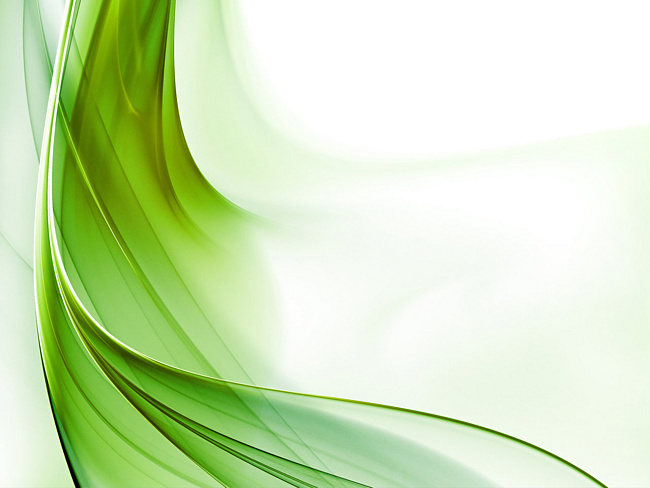 Схемно-знаковые модели представления знаний
Продукционная модель
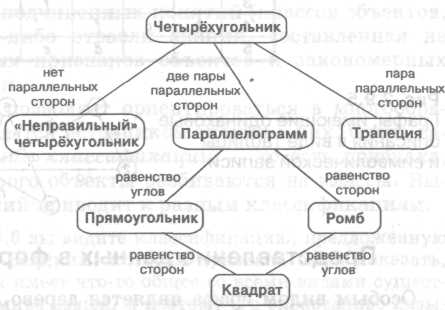 Рисунок – Граф понятий темы «Четырехугольники»
Александрова Е.В. 2014 Нижневартовск МБОУ СОШ №2
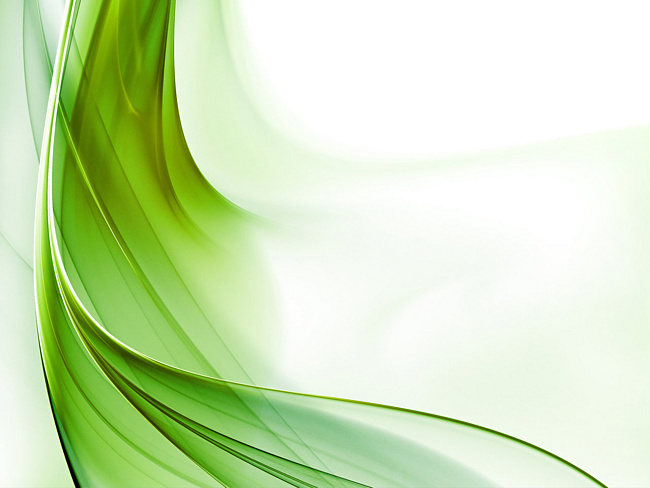 Схемно-знаковые модели представления знаний
Логическая модель
     
            (а || с, в || с) →  (а || в )

   Past Simple (?)         Did ☺ V?
Александрова Е.В. 2014 Нижневартовск МБОУ СОШ №2
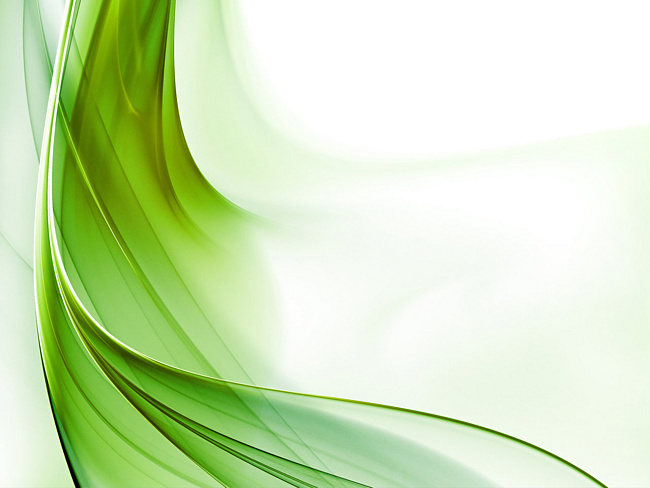 Схемно-знаковые модели представления знаний
Модель семантической сети.
Рисунок – Модели представления знаний
Александрова Е.В. 2014 Нижневартовск МБОУ СОШ №2
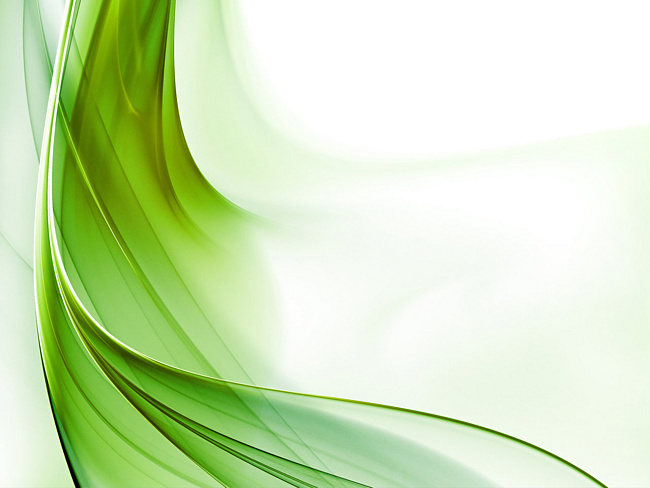 Схемно-знаковые модели представления знаний
Когнитивно-графические элементы «Древо» и «Здание»
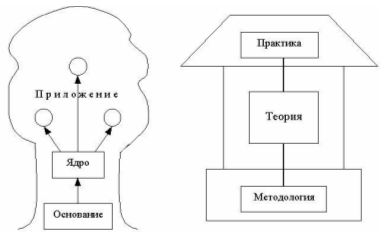 Александрова Е.В. 2014 Нижневартовск МБОУ СОШ №2
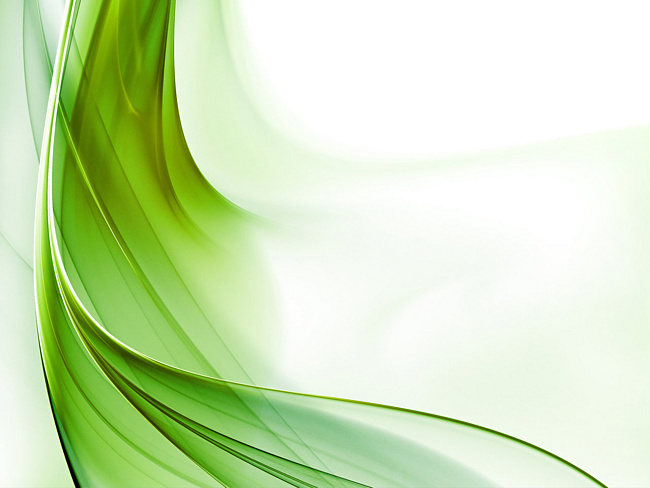 Схемно-знаковые модели представления знаний
Фреймовая модель.
Александрова Е.В. 2014 Нижневартовск МБОУ СОШ №2
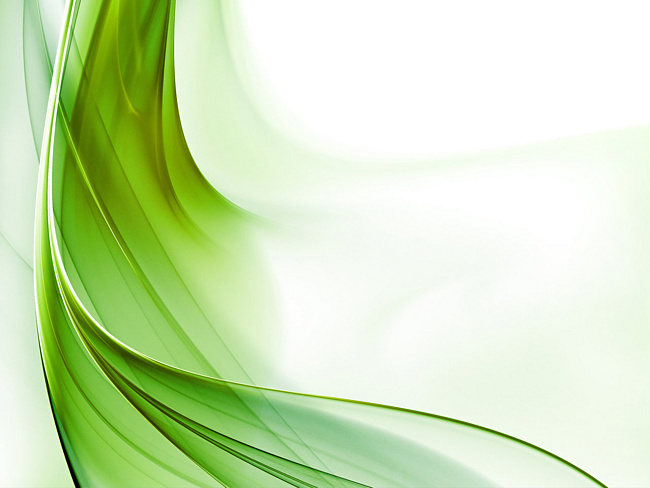 Схемно-знаковые модели представления знаний
Фреймовая модель.
Структура фрейма проблемы М.А. Чошанова
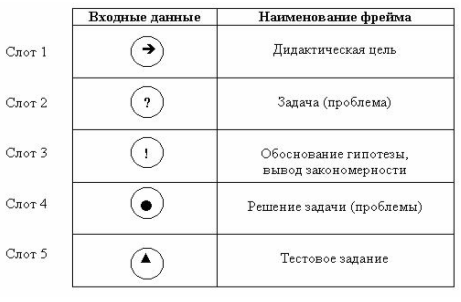 Александрова Е.В. 2014 Нижневартовск МБОУ СОШ №2
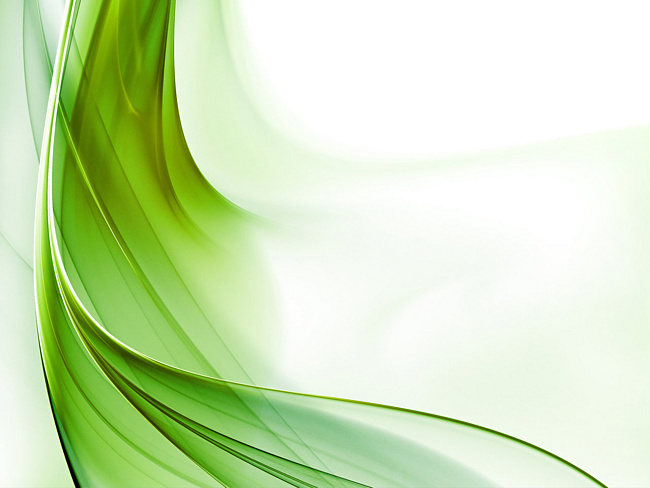 Схемно-знаковые модели представления знаний
Схемоконспект или конспект-схема
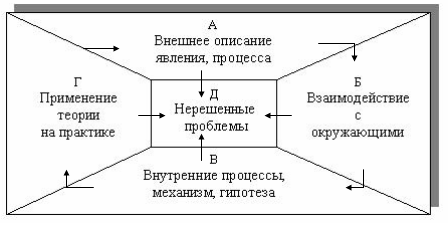 Александрова Е.В. 2014 Нижневартовск МБОУ СОШ №2
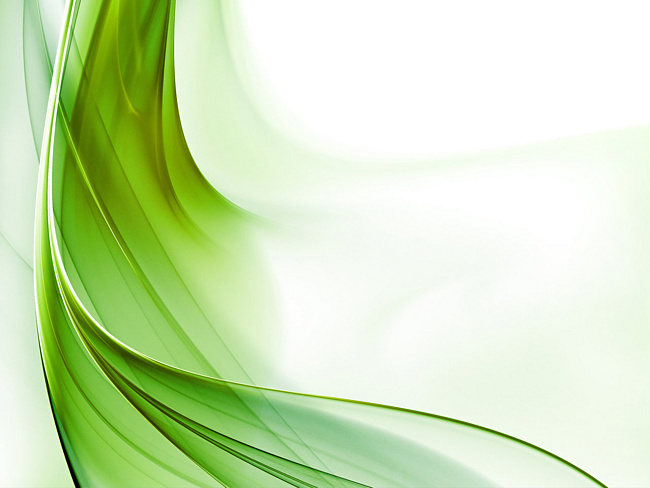 Схемно-знаковые модели представления знаний
Опорный конспект или лист опорных сигналов (Л.О.С.) . Основные требованиями к составлению опорного конспекта, по мнению В.Ф. Шаталова
Лаконичность
Структурность
Унификация
Автономность
Привычные ассоциации и стереотипы
Непохожесть
Простота
Александрова Е.В. 2014 Нижневартовск МБОУ СОШ №2
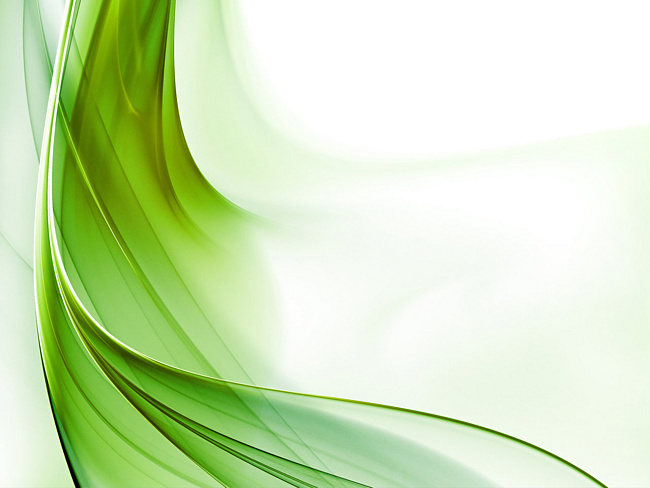 Схемно-знаковые модели представления знаний
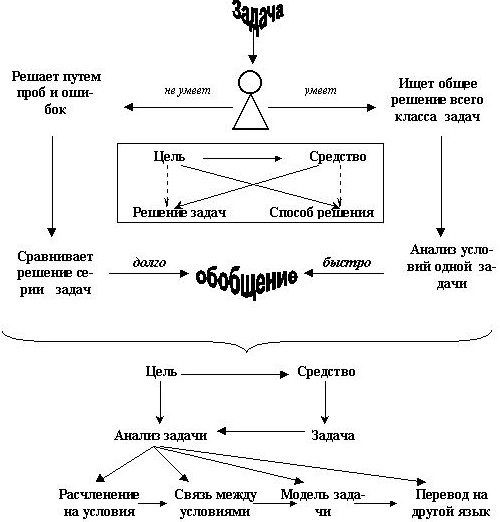 Опорный конспект по педагогике «Схема решения учебной задачи в теории развивающего обучения»
Александрова Е.В. 2014 Нижневартовск МБОУ СОШ №2
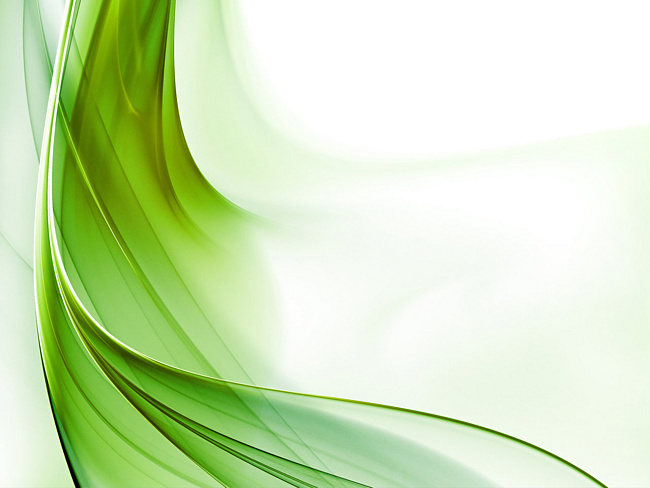 Схемно-знаковые модели представления знаний
Карта памяти
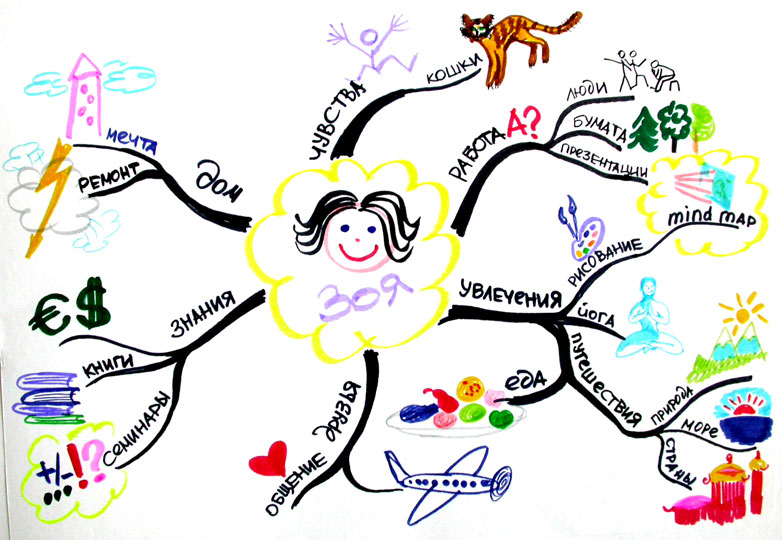 Александрова Е.В. 2014 Нижневартовск МБОУ СОШ №2
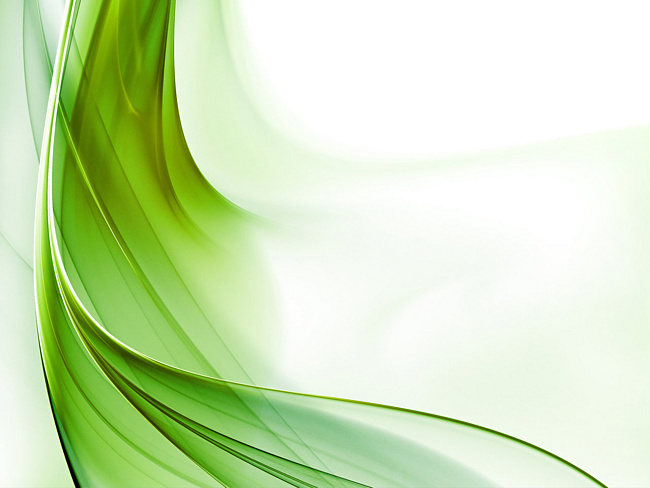 Схемно-знаковые модели представления знаний
Схемы Фишбоун
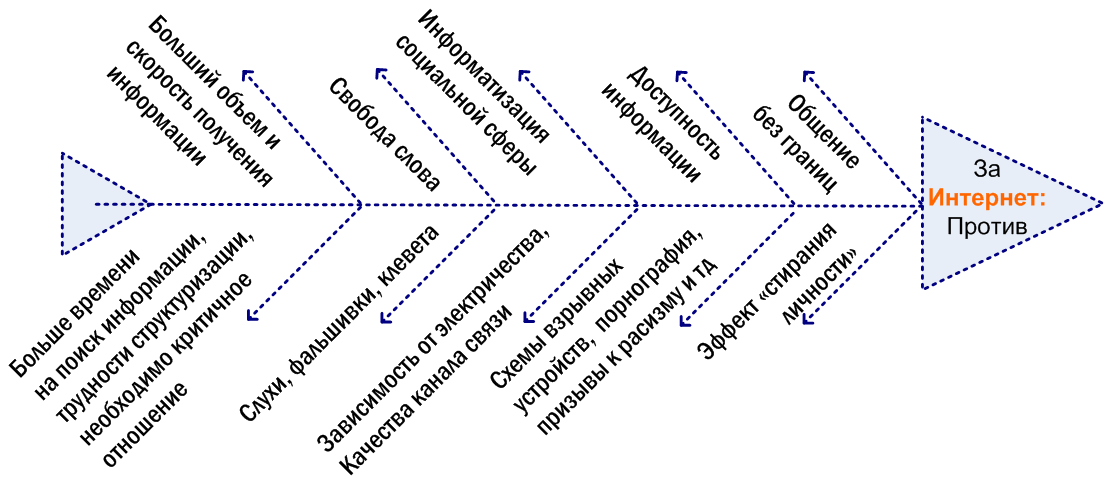 Александрова Е.В. 2014 Нижневартовск МБОУ СОШ №2
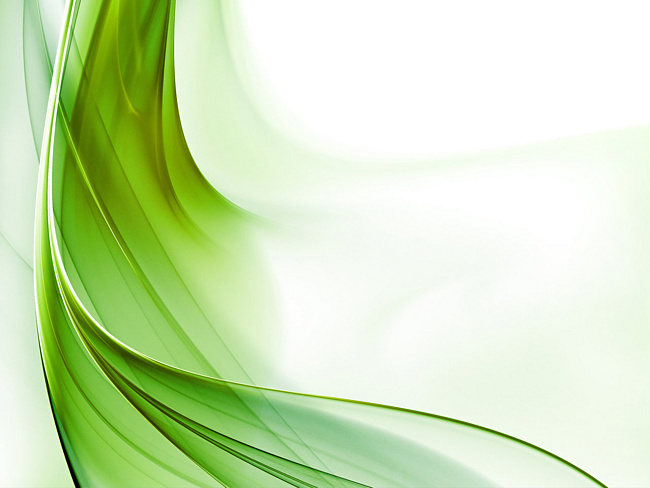 Схемно-знаковые модели представления знаний
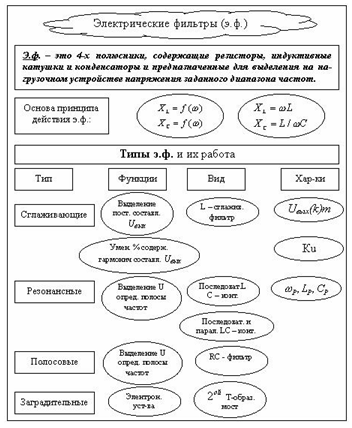 Метаплан-техника темы «Электрические фильтры»
Александрова Е.В. 2014 Нижневартовск МБОУ СОШ №2
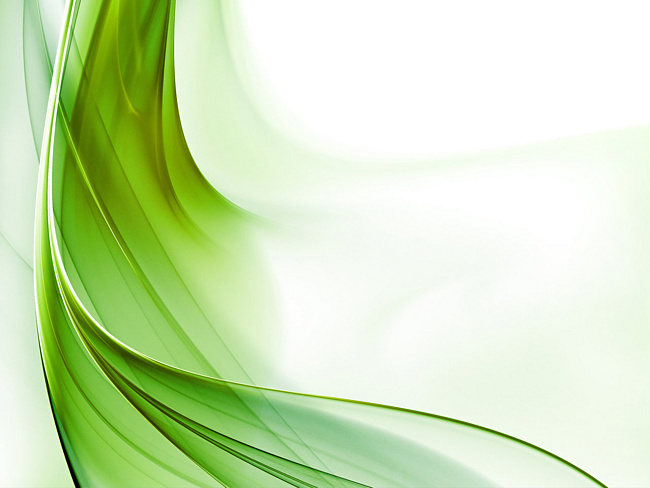 Правила составления метаплана
формулировка высказываний должна быть краткой;
информация фиксируется на самих элементах;
на каждой фигуре фиксируется только один элемент или понятие;
текст должен быть разборчиво написан;
игнорирование цвета не разрешается;
изменение формы элемента без изменения значения не допускается;
изменение цвета элемента без изменения значения не допускается.
Александрова Е.В. 2014 Нижневартовск МБОУ СОШ №2
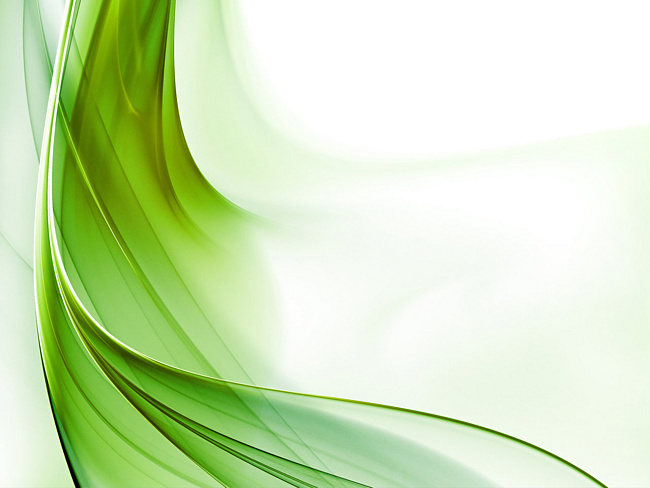 Технология визуализации учебного материала может применяться в условиях реализации ФГОС в основной школе, хорошо комбинируется с традиционной системой обучения, а также с любой инновационной обучающей технологией.
Александрова Е.В. 2014 Нижневартовск МБОУ СОШ №2
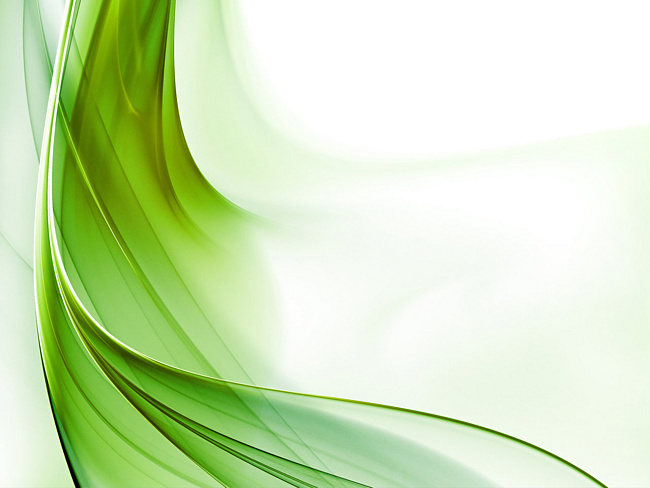 Технология визуализации позволяет усовершенствовать учебный процесс в следующих направлениях:
Александрова Е.В. 2014 Нижневартовск МБОУ СОШ №2